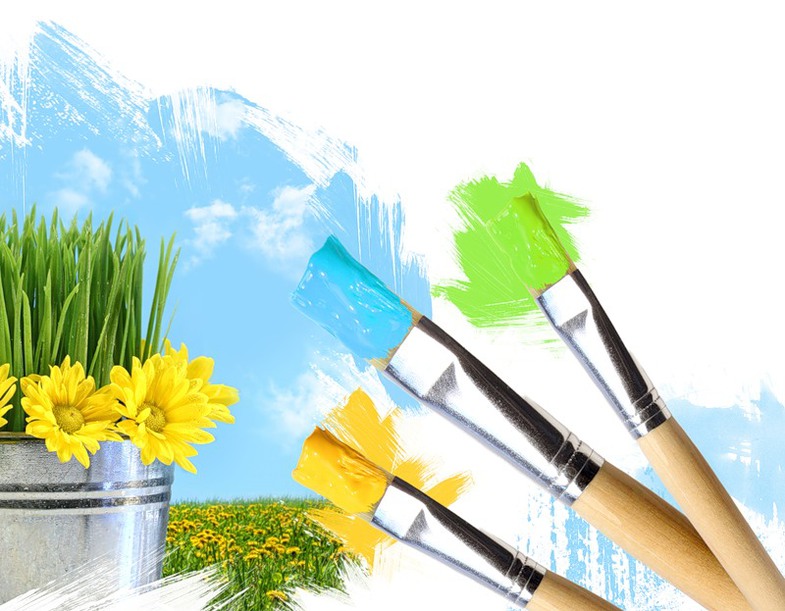 «Я – не мастер, но дети говорят: «Класс!» »
Гусева И. А., 
воспитатель МДОУ № 95
Необычное в обычном
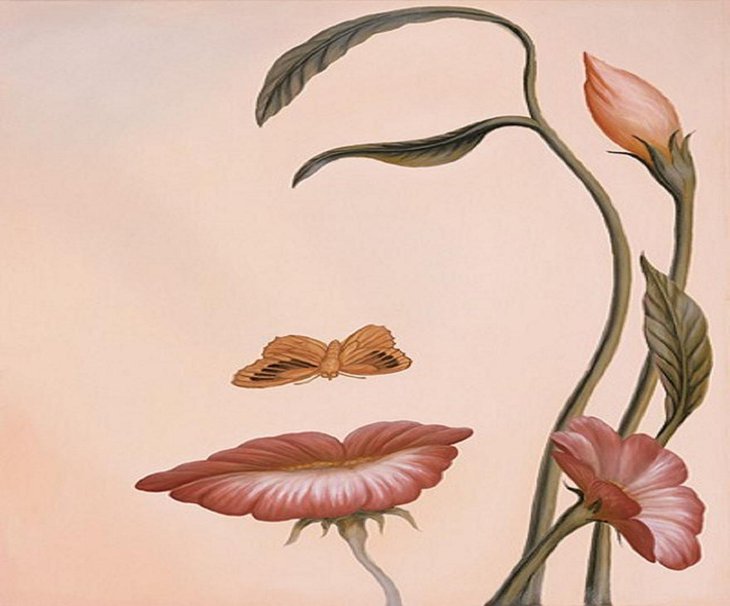 Красный цветок
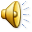 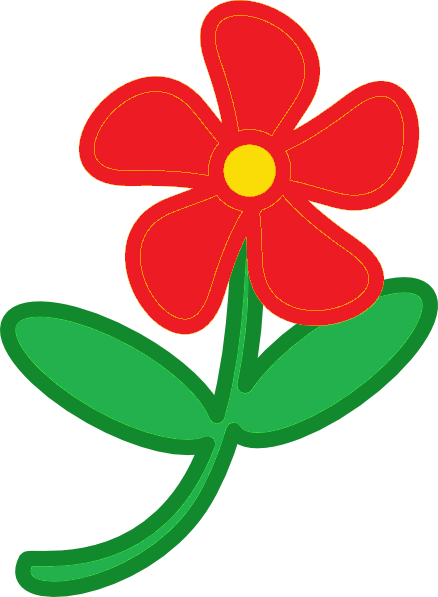 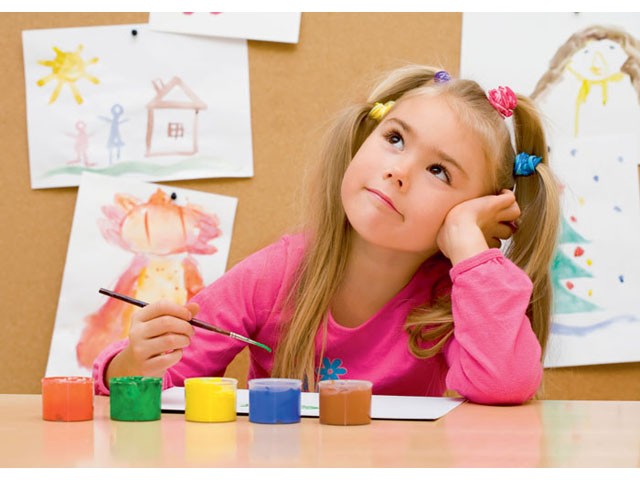 «Именно творческая деятельность человека делает его существом, обращенным к будущему, созидающим его и видоизменяющим свое настоящее». 
Выготский Л.С.
«Именно творческая деятельность человека делает его существом, обращенным к будущему, созидающим его и видоизменяющим свое настоящее». 
Выготский Л.С.
«Порыв к творчеству может так же легко угаснуть, как и возник, если оставить его без пищи».
 К. Паустовский
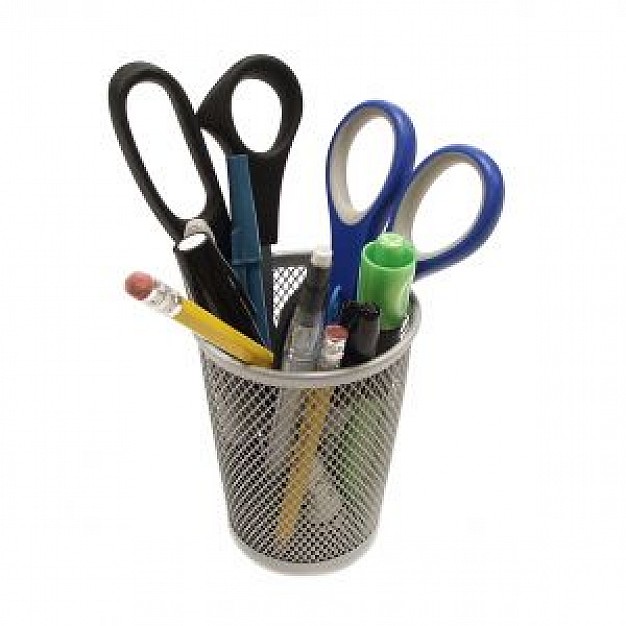 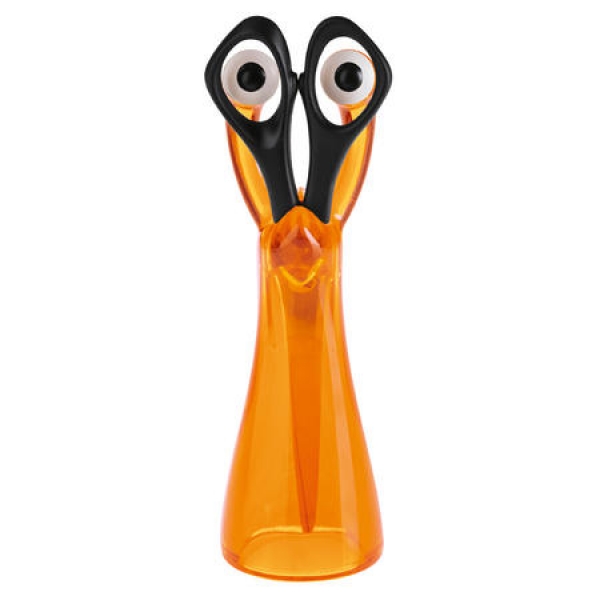 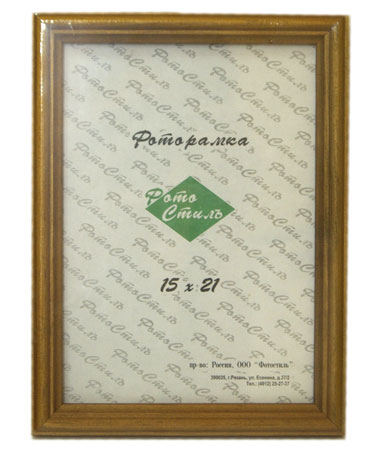 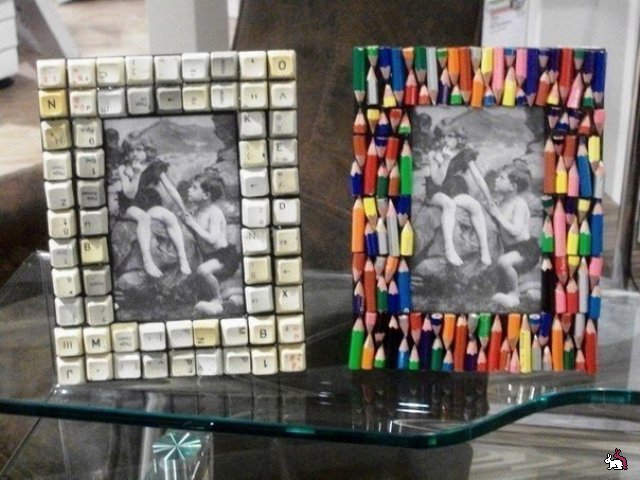 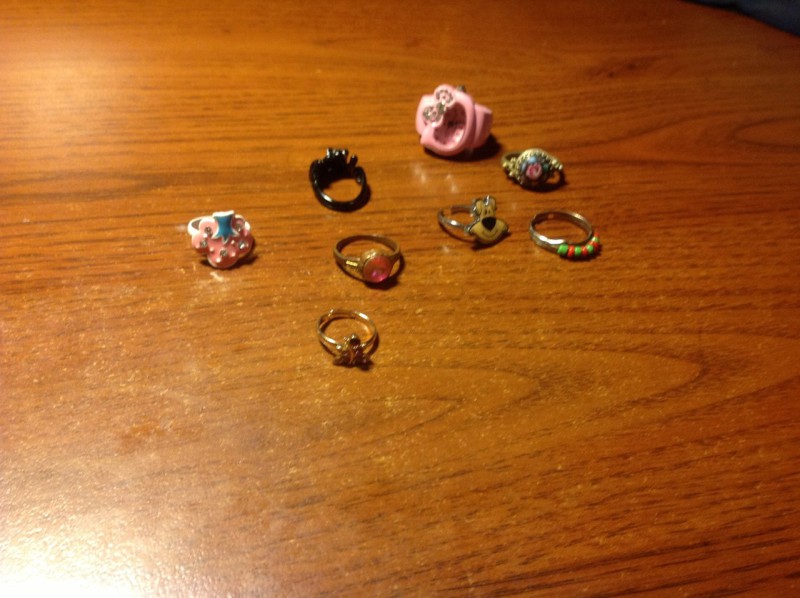 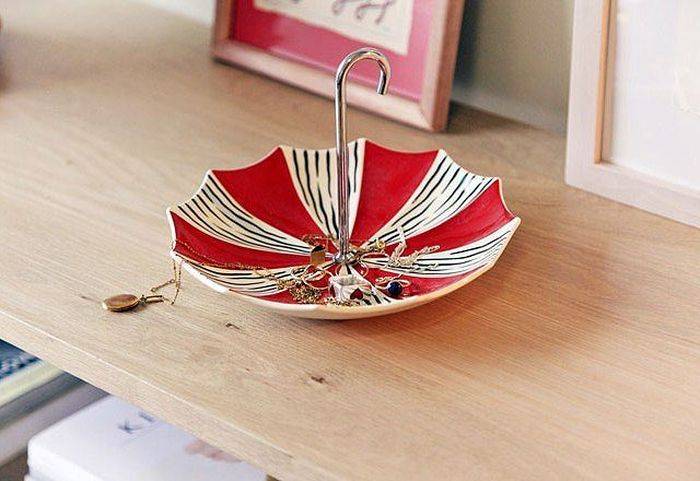 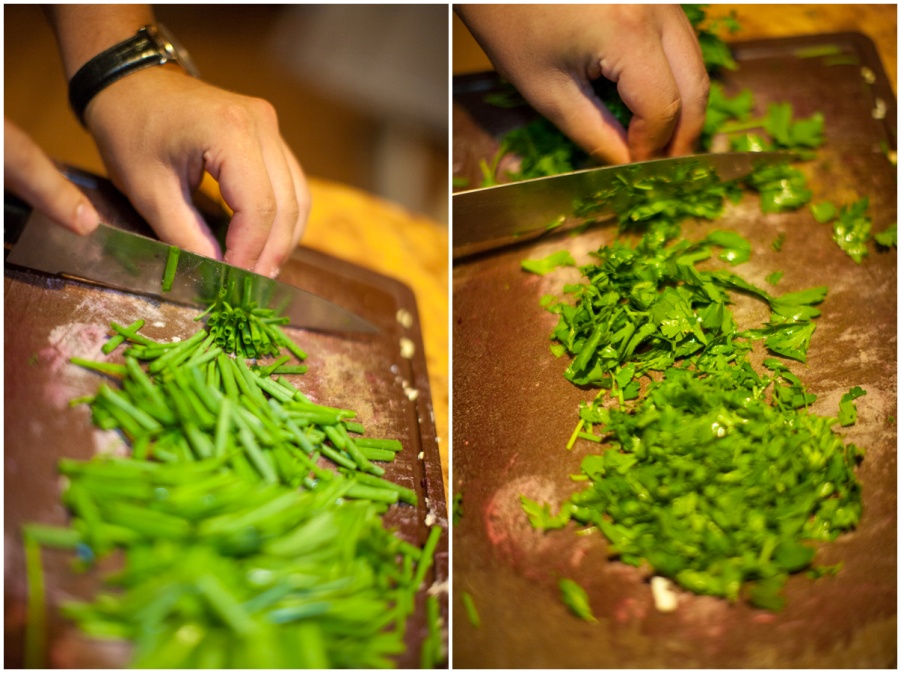 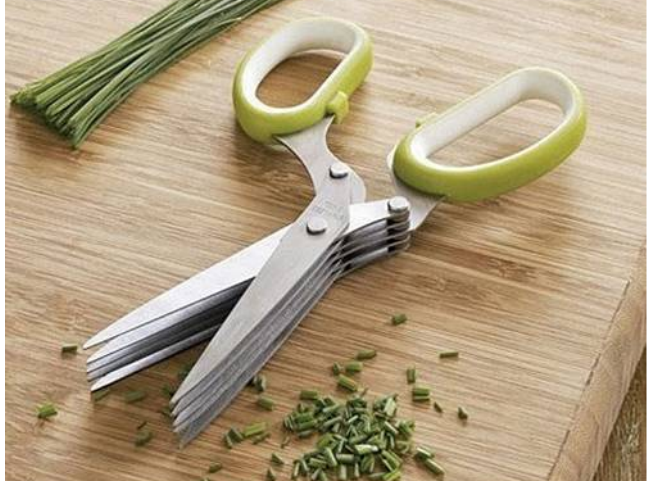 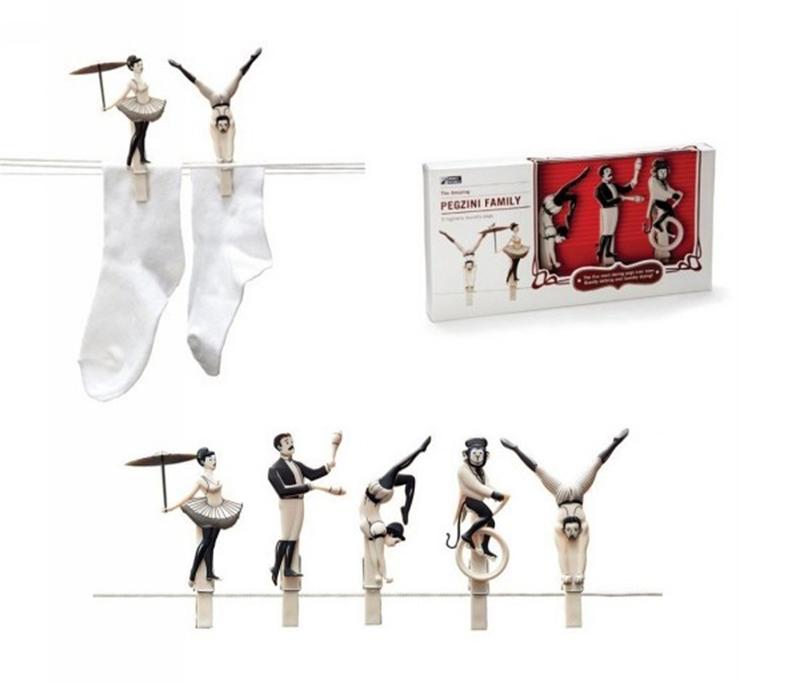 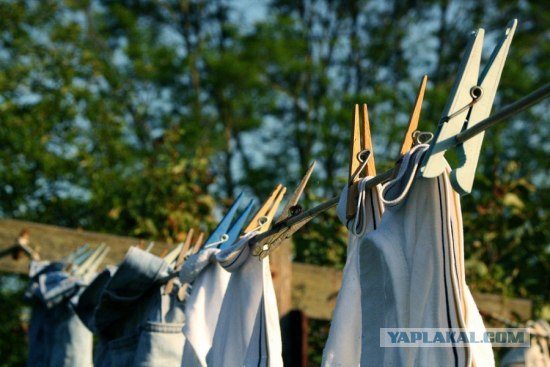 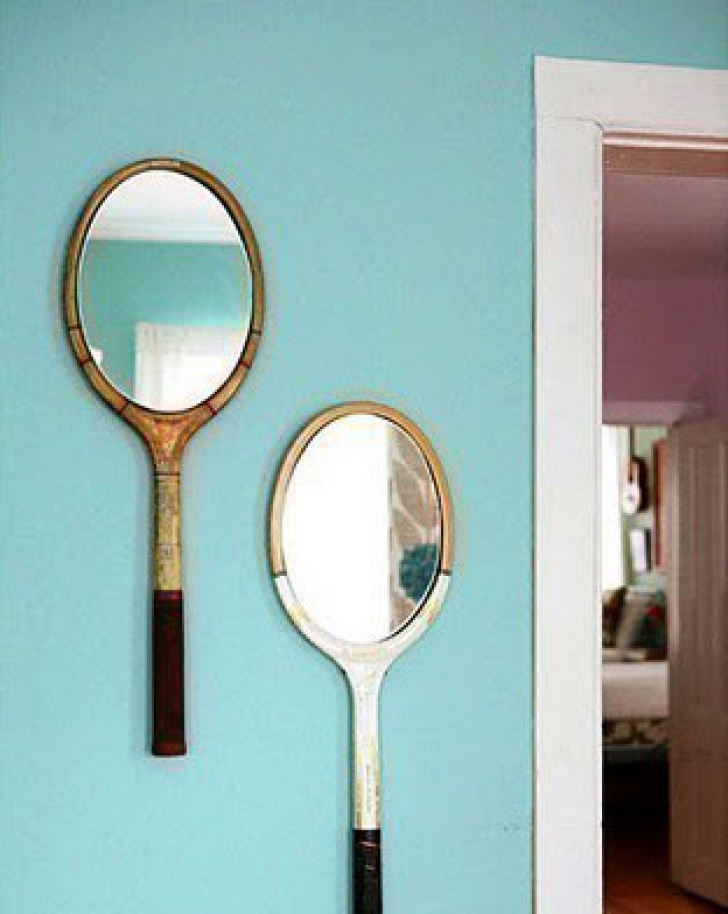 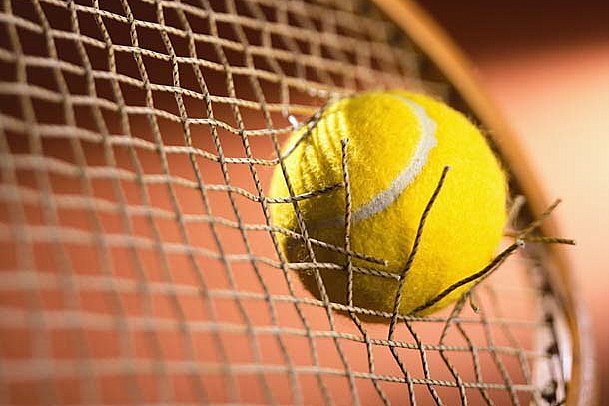 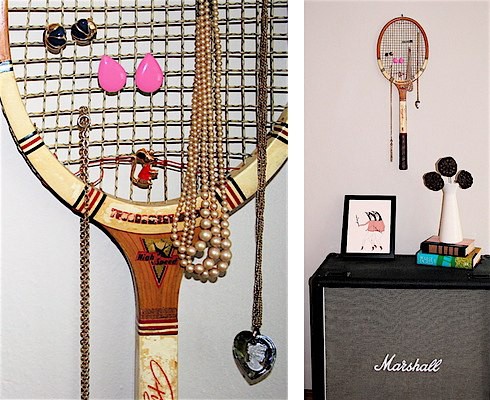 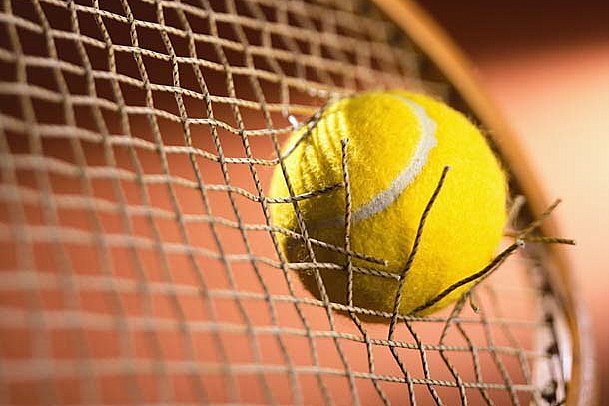 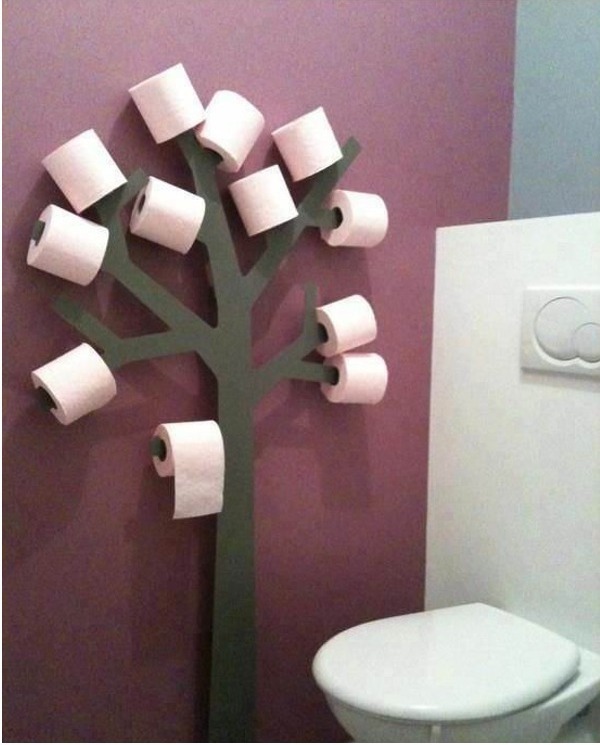 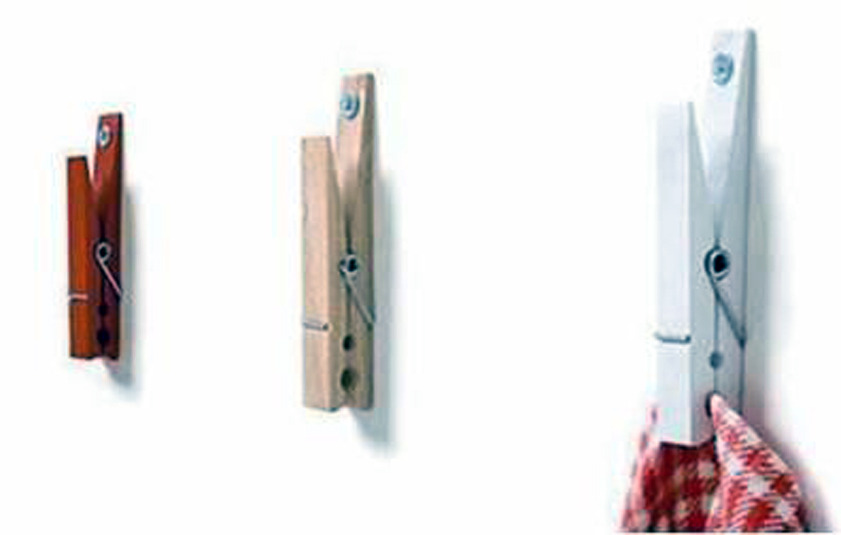 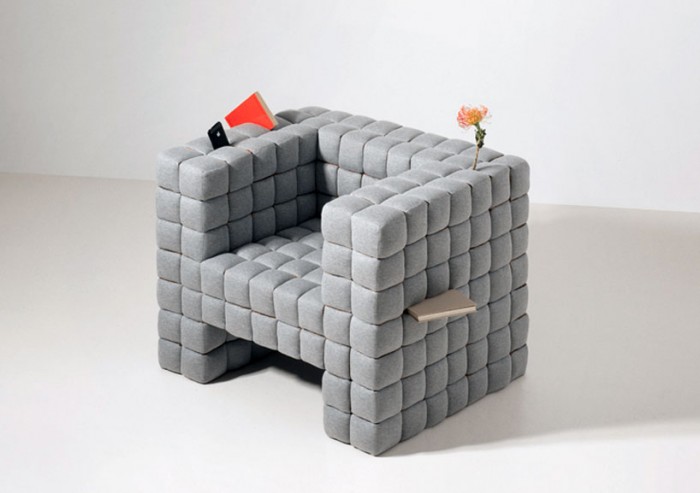 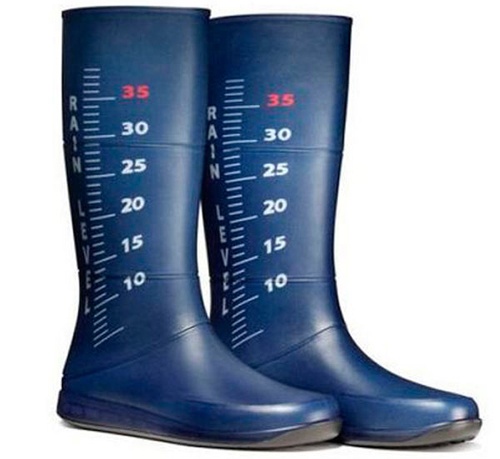 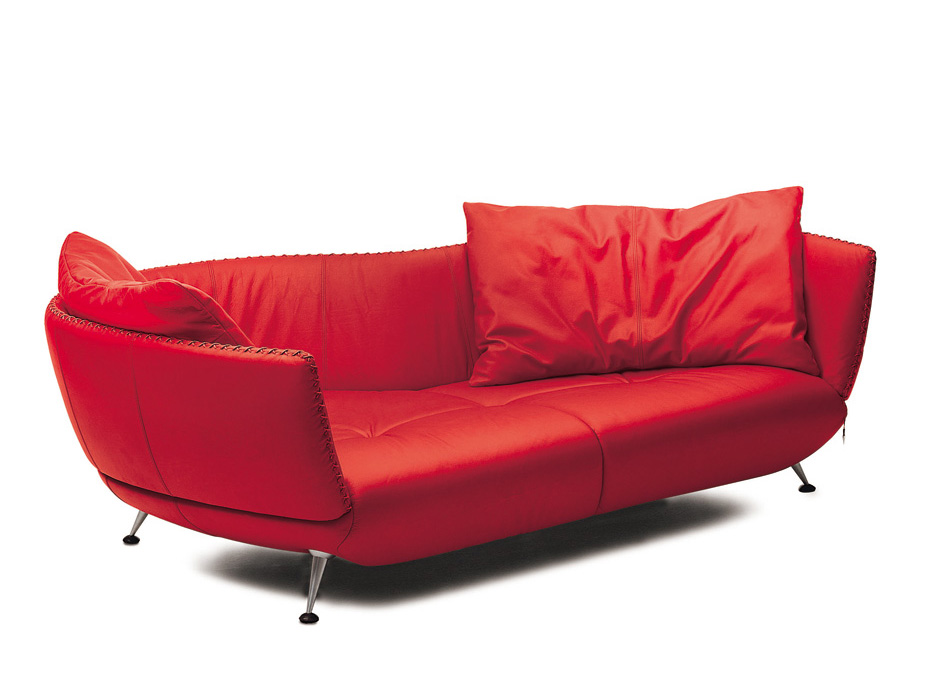 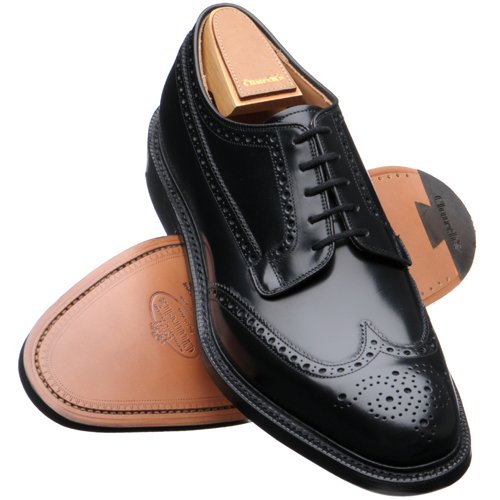 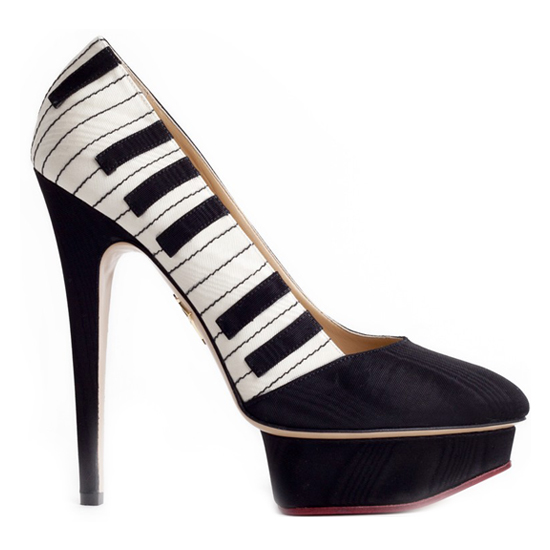 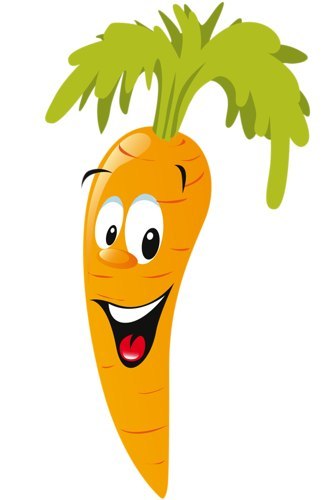 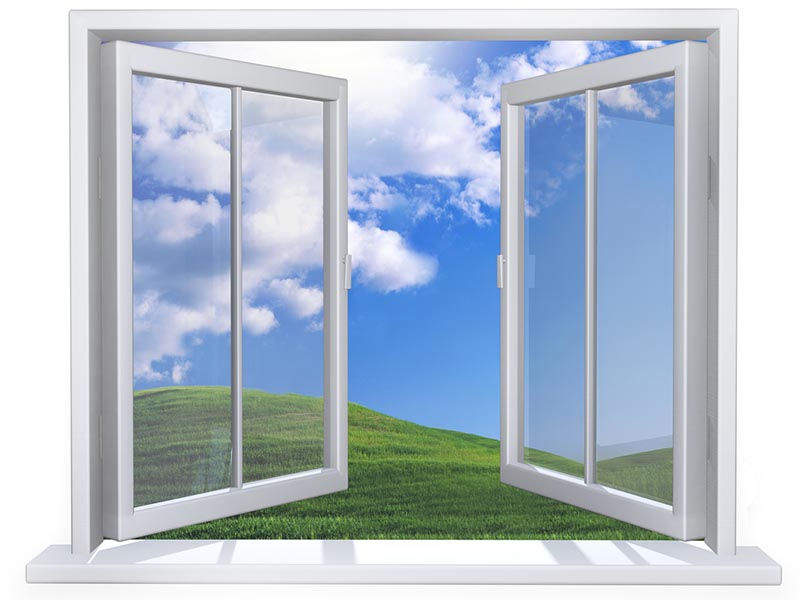 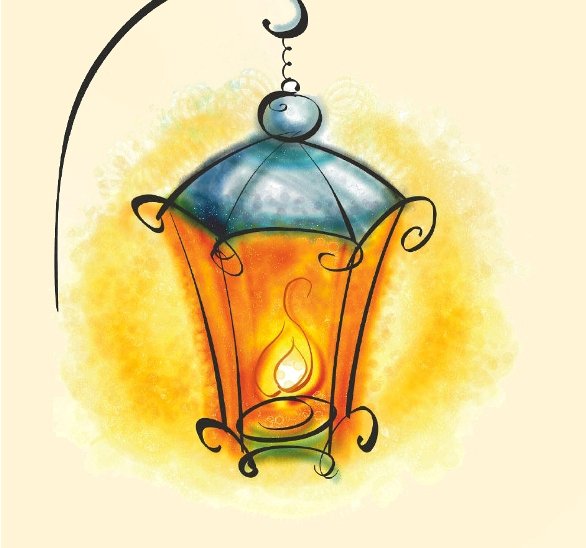 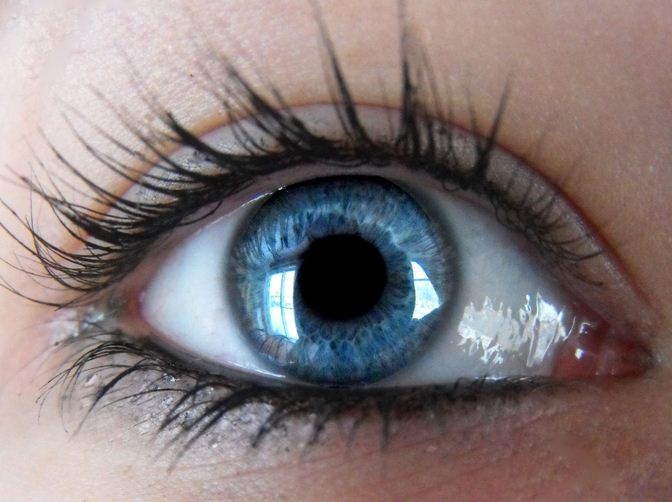 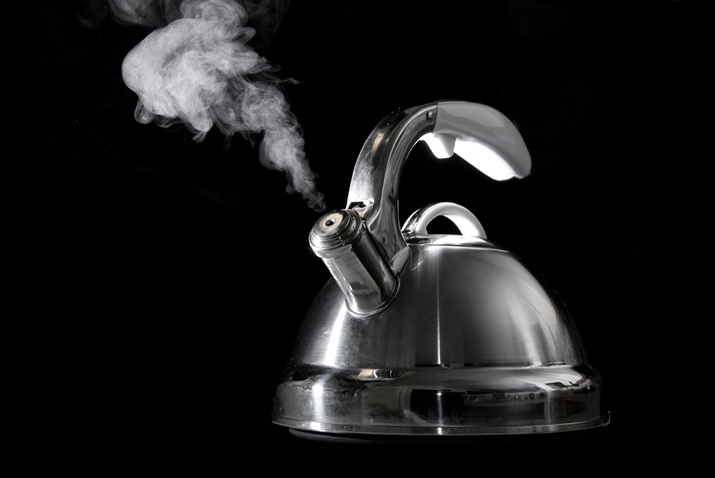 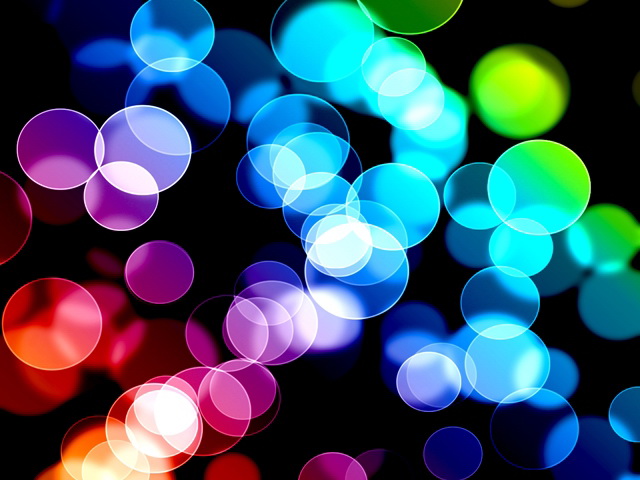 «Кулинарный» поединок
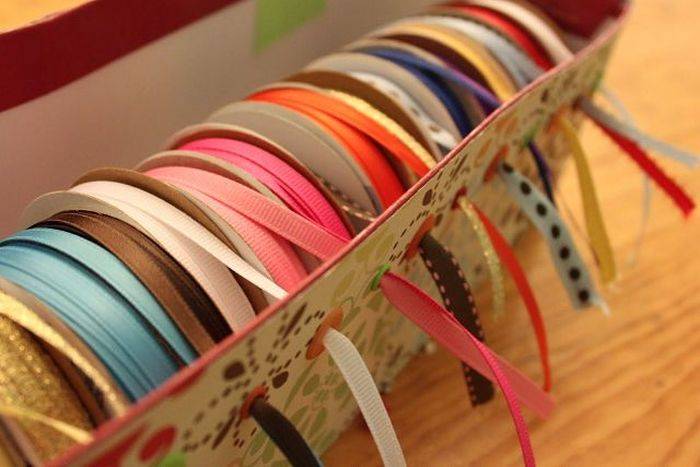 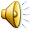 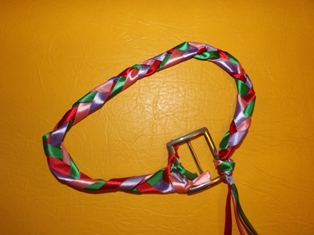 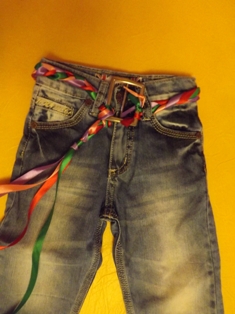 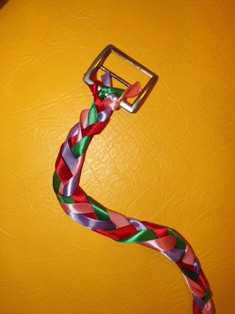 Ремень
Декор кашпо
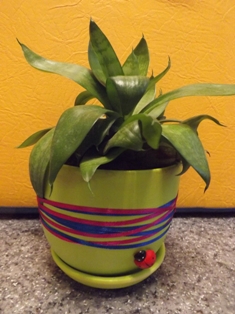 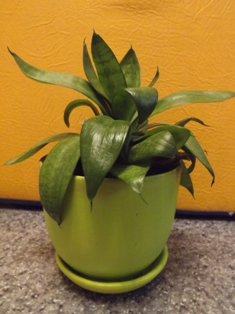 Игольница
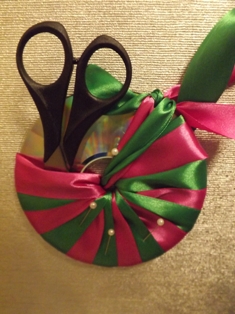 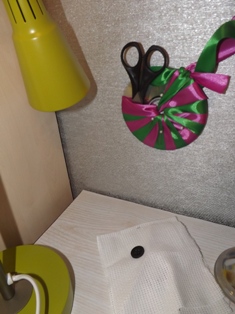 Браслет
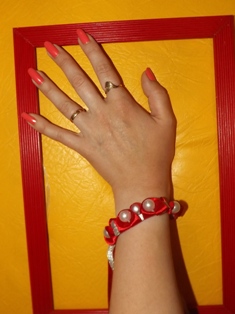 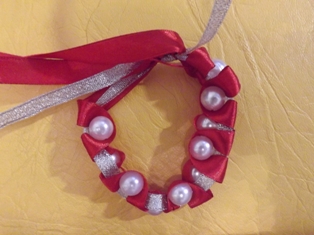 Держатель для наушников
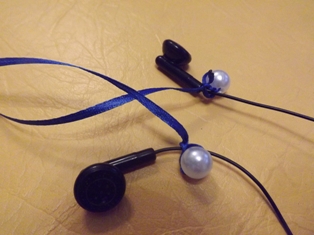 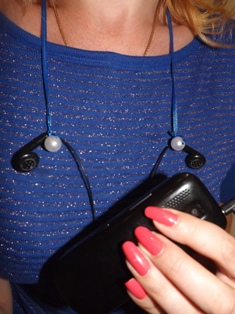 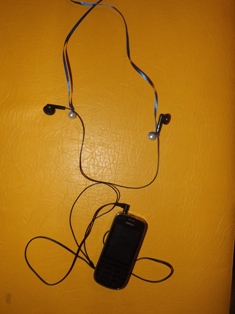 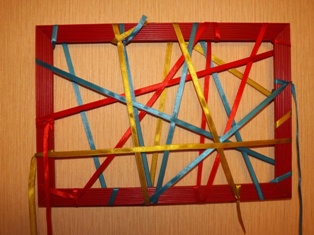 Рамка для фото
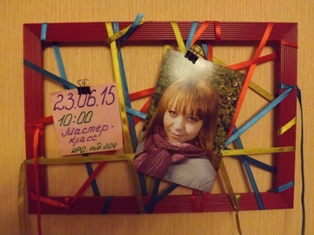 «Напоминалка»
«Кулинарный» поединок
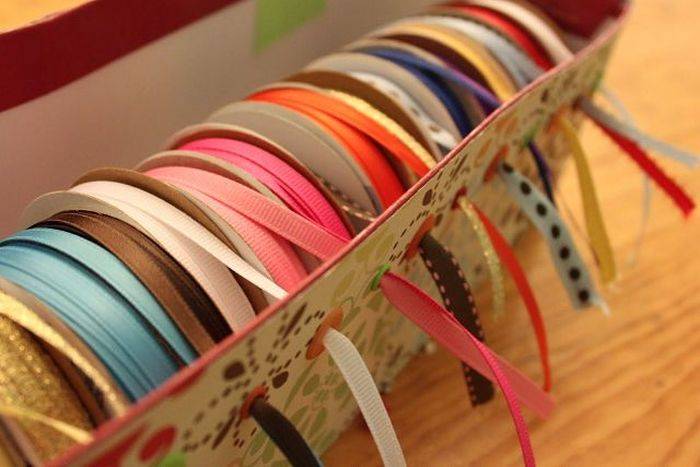 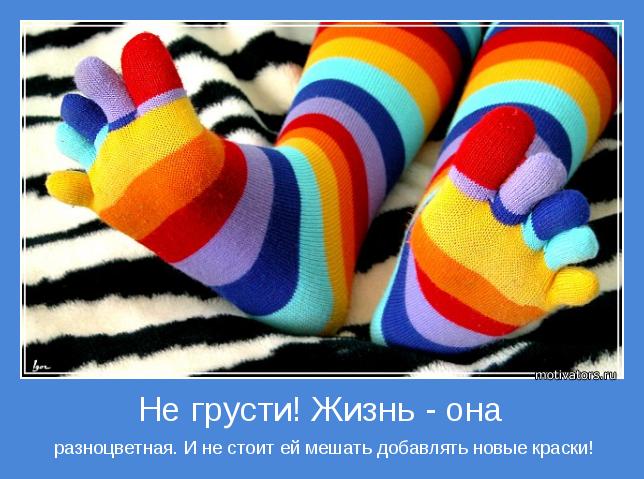